Транспортправила поведения на транспорте
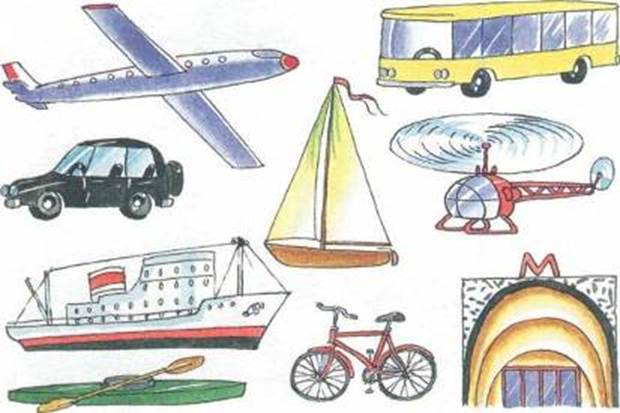 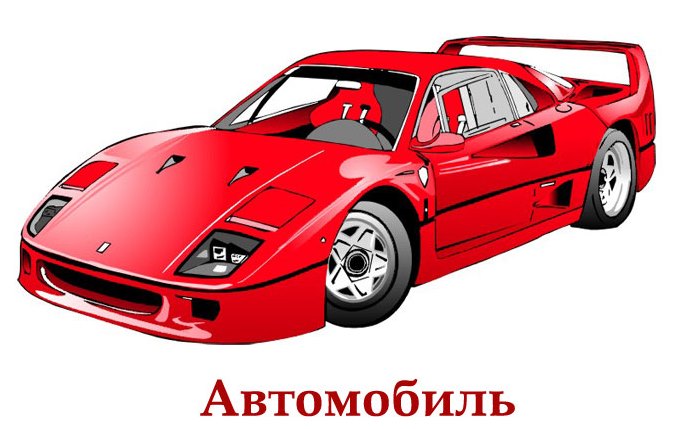 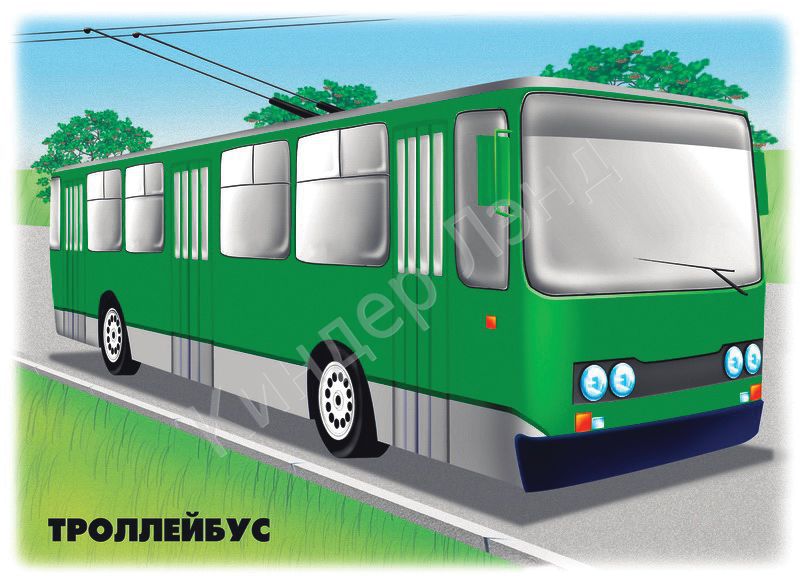 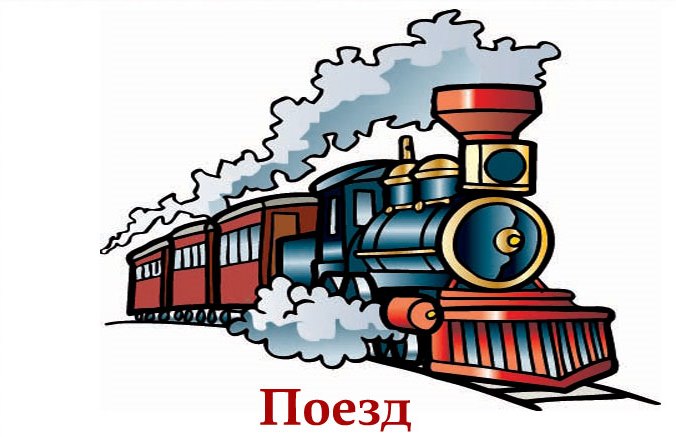 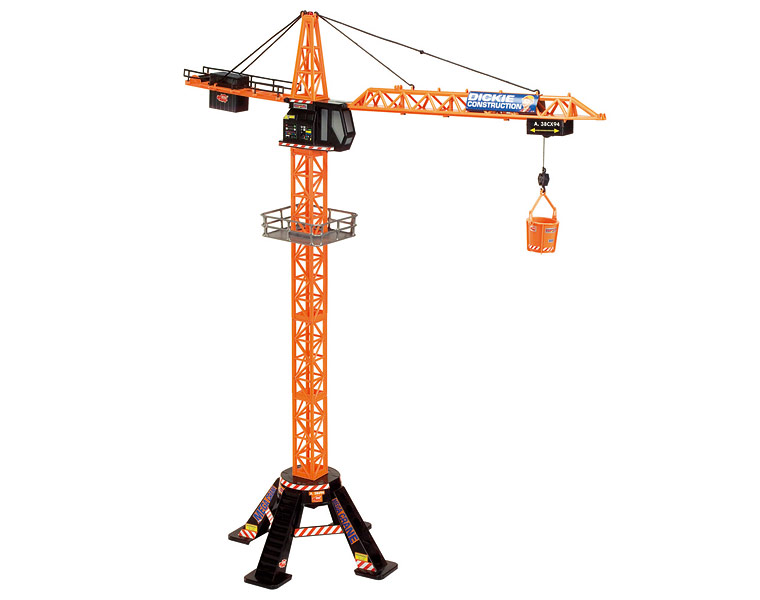 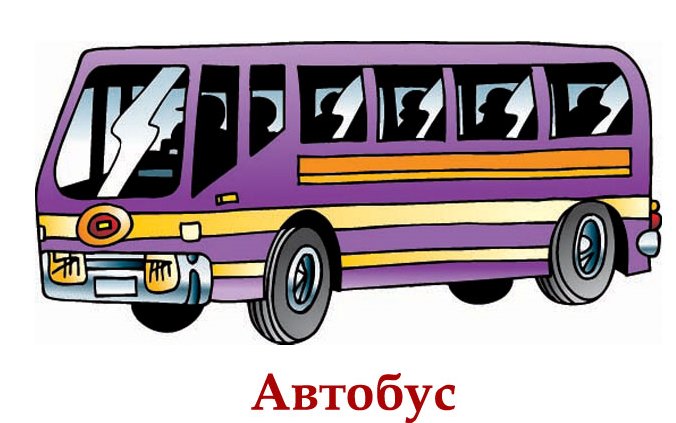 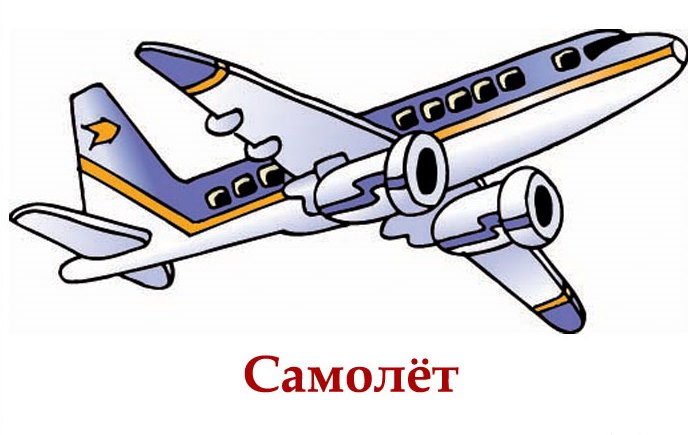 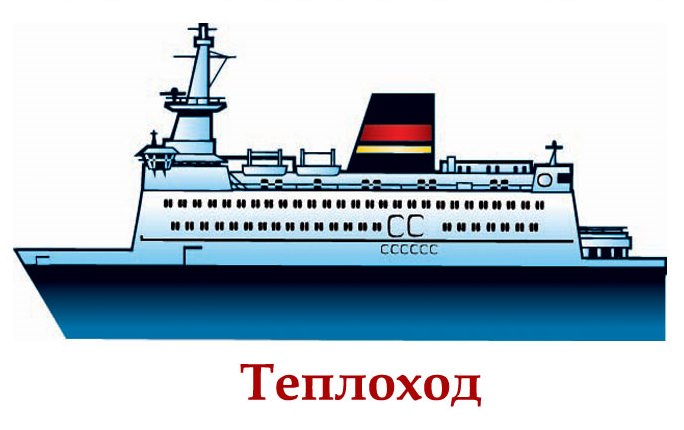 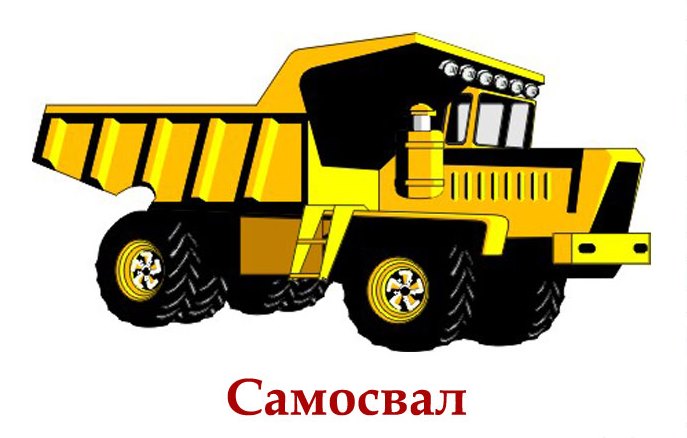 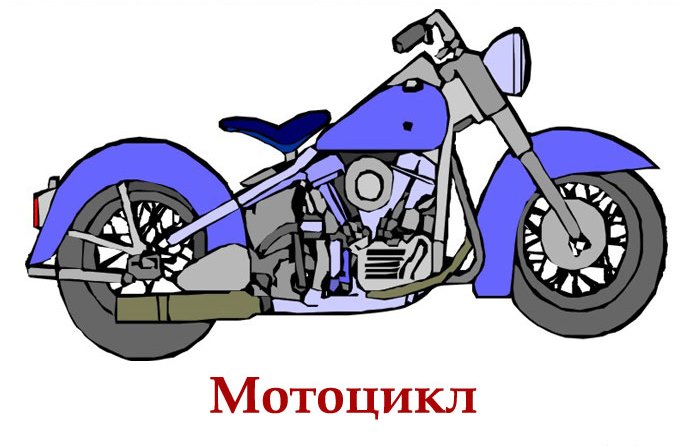 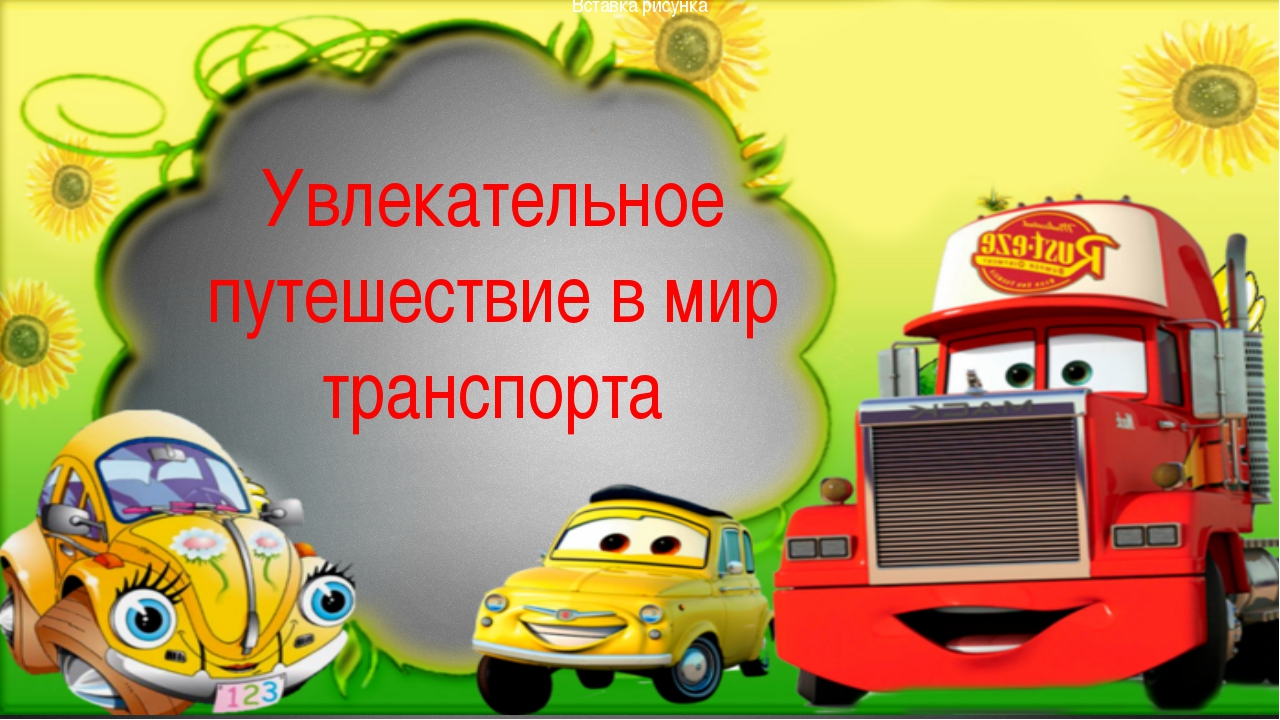 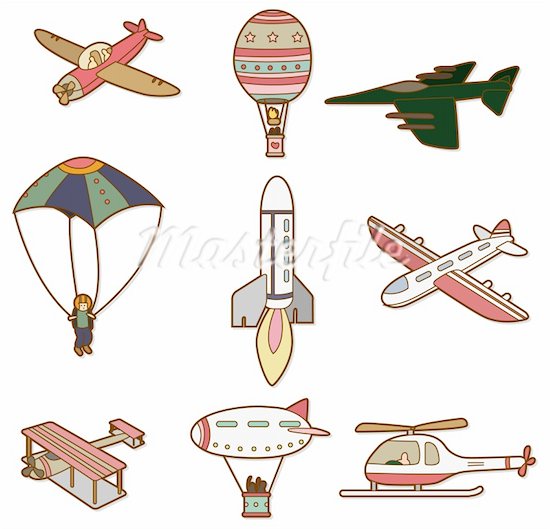 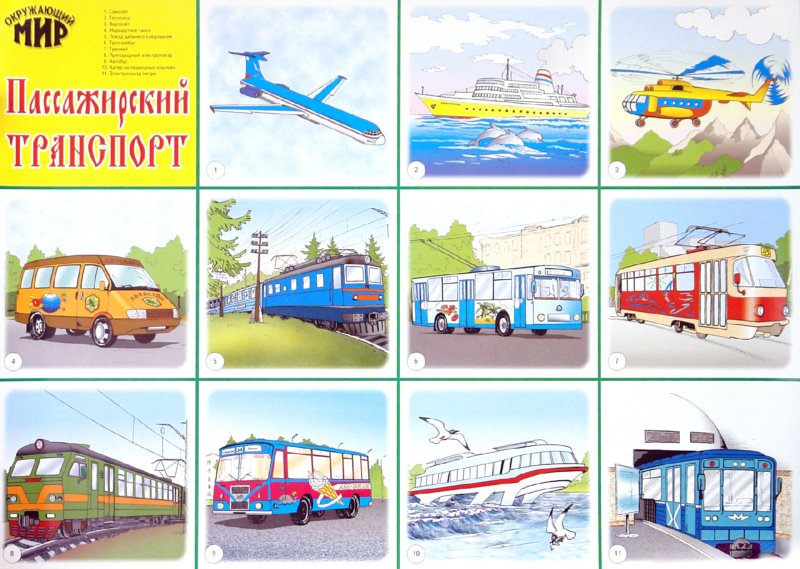 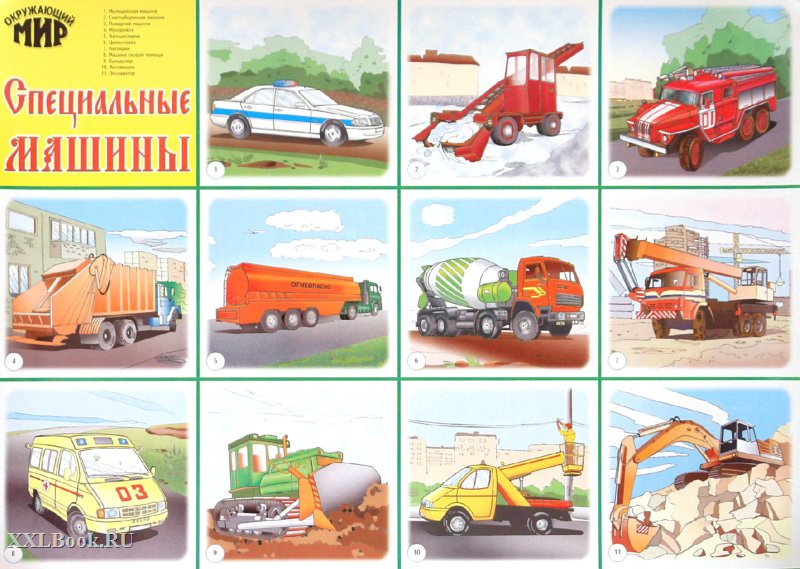 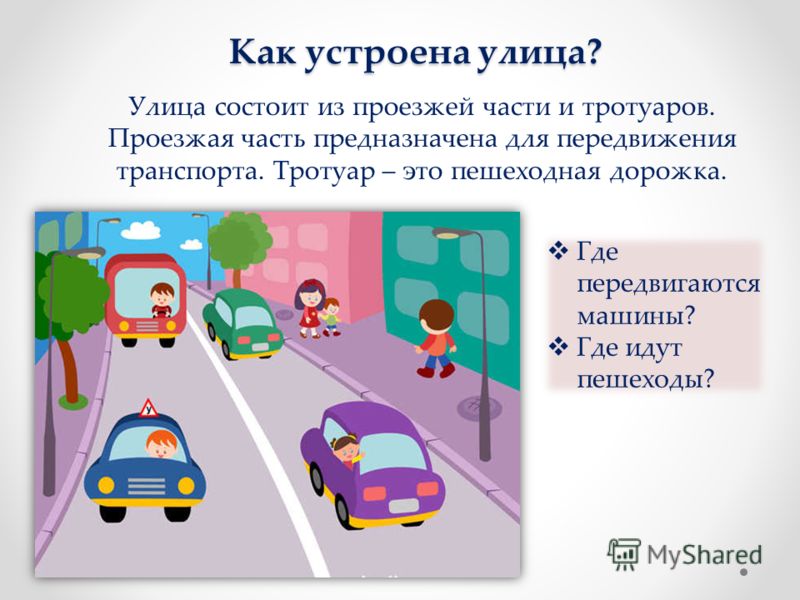 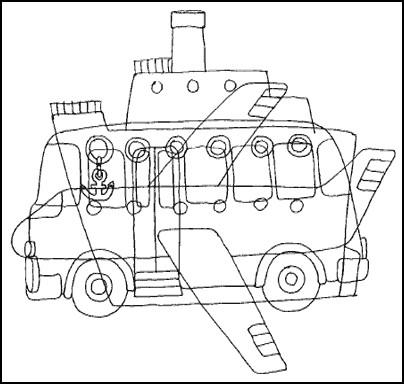 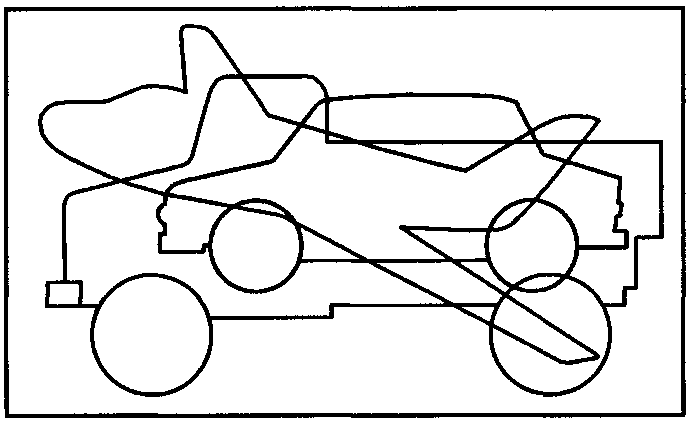